Data Warehouse
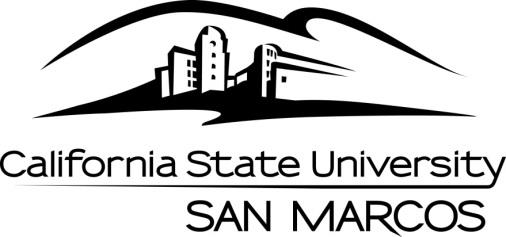 University Budget Office
Navigation
Functionality
Setting up Reports
Verifying Balances
Exporting Data to Excel
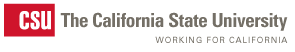 1
Home Page
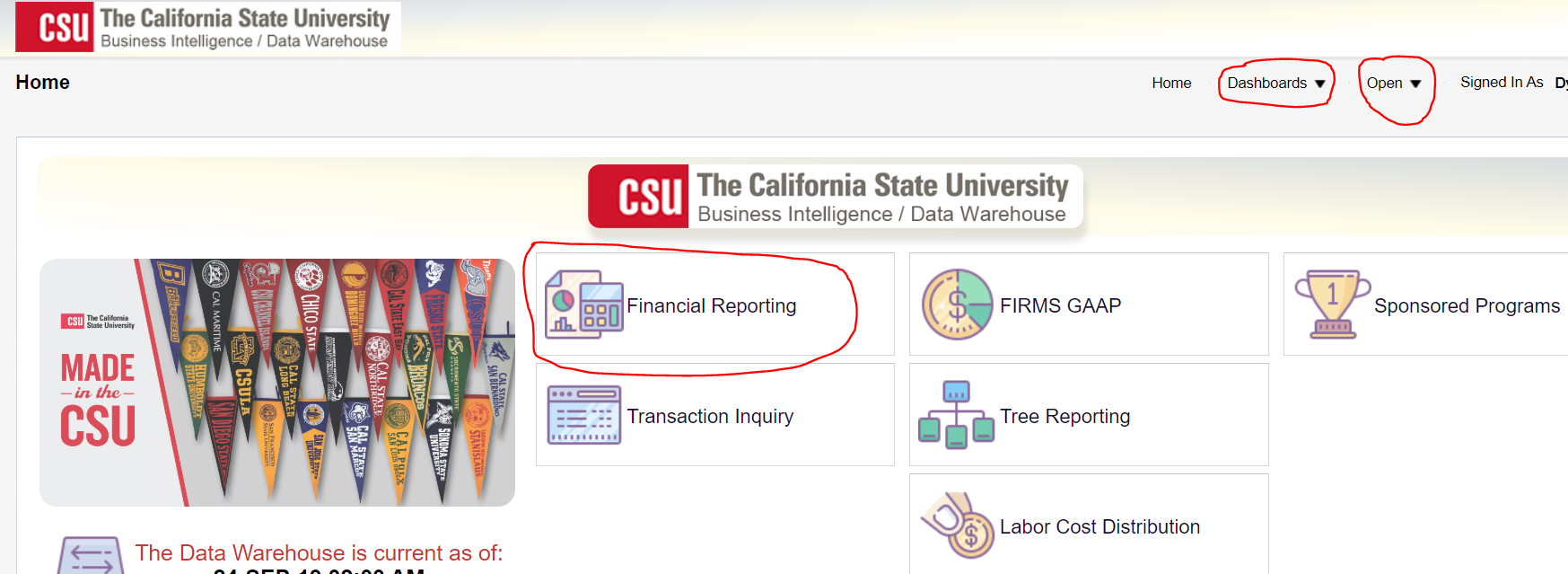 2
Most Popular Reports
Financial Summary As of Period
Fund Balance Report
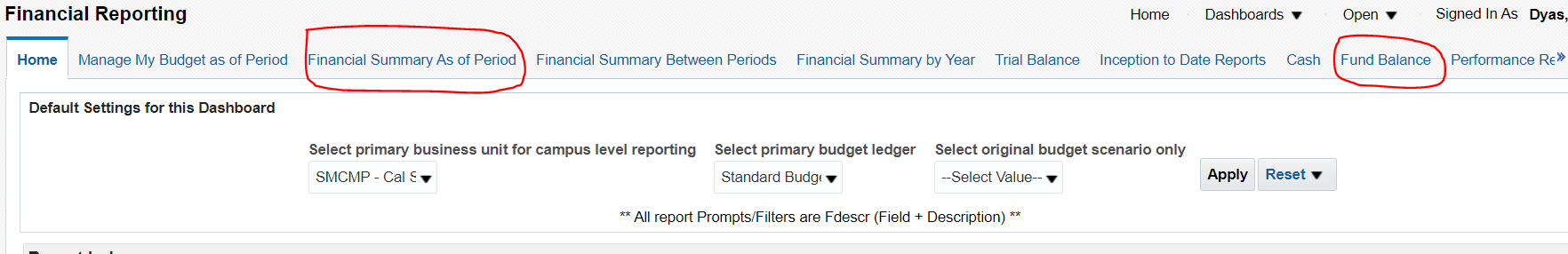 3
Navigation- Run Reports
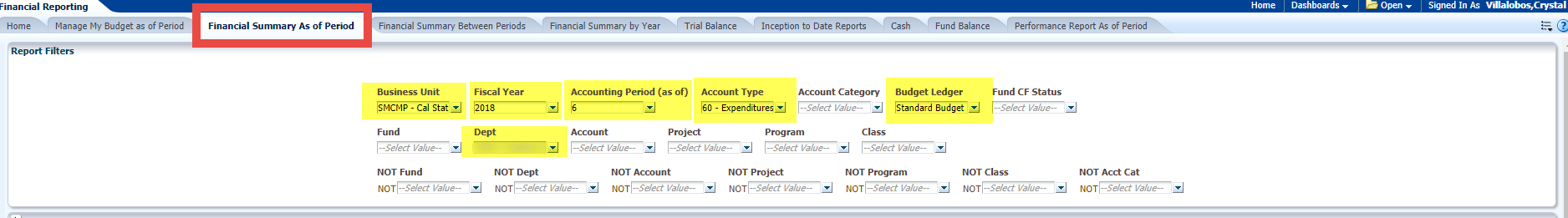 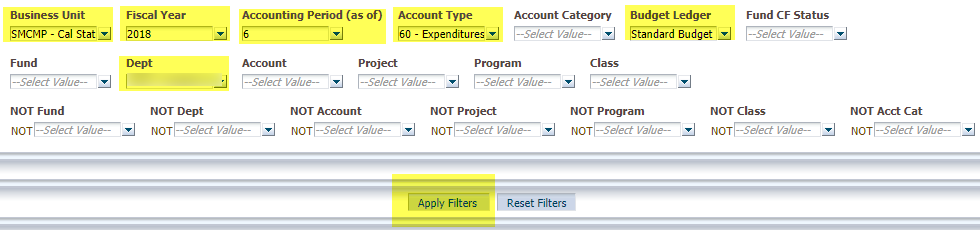 Business Unit: SMCMP
Fiscal Year: 2018
Accounting Period: 6 (December)
Account Type: 60- Expenditures
Budget Ledger: Standard Budget
Dept: Your Department
Click “Apply Filters”
4
Navigation- Run Reports
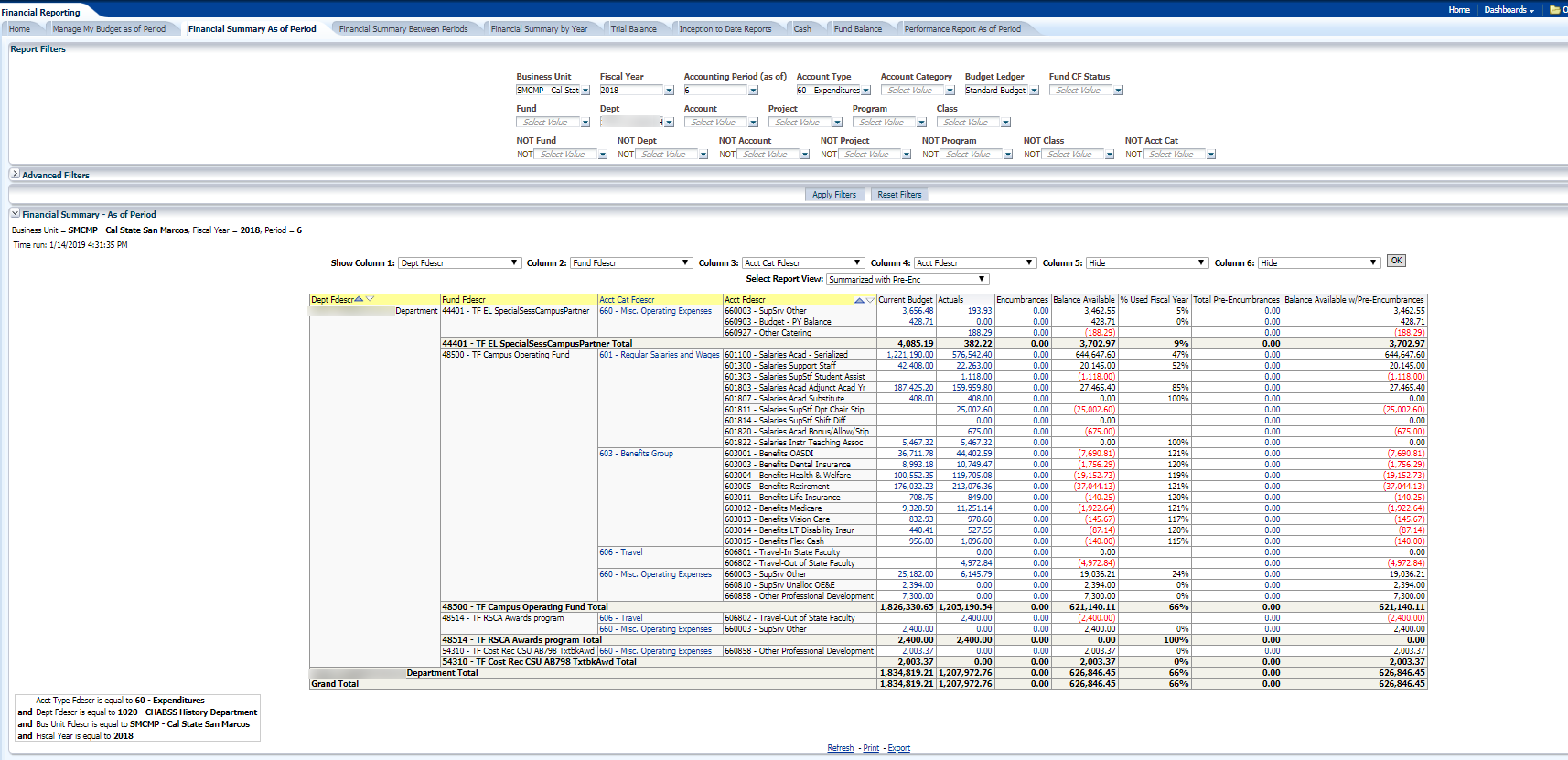 5
Navigation- Run Reports
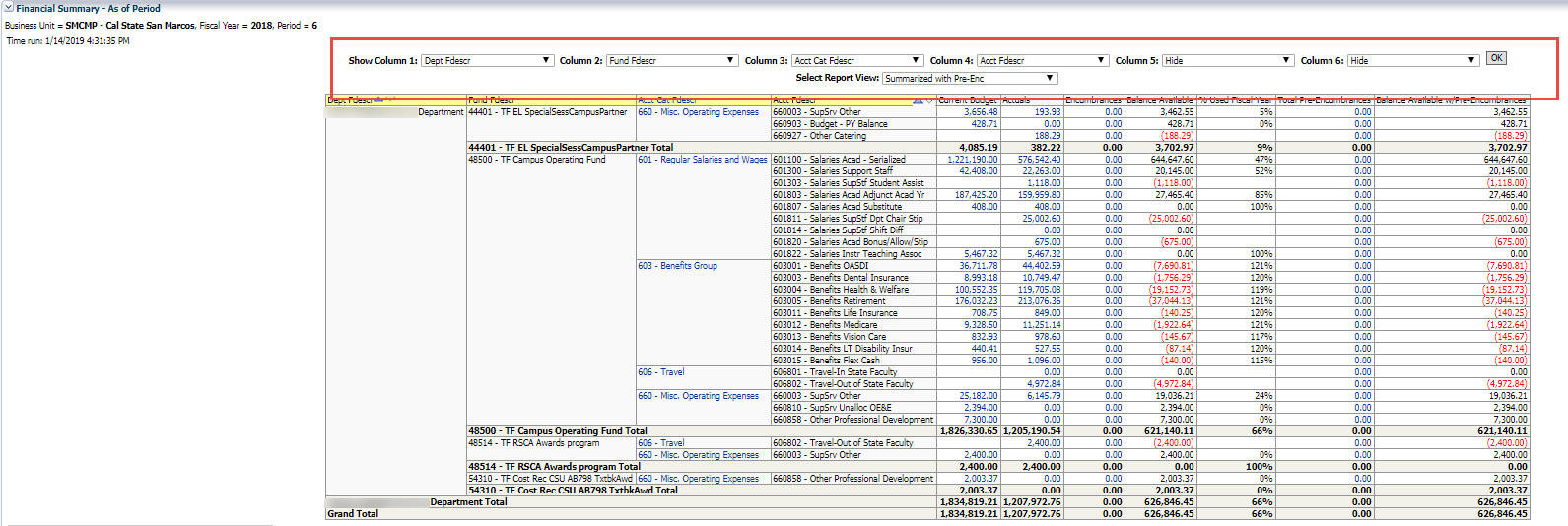 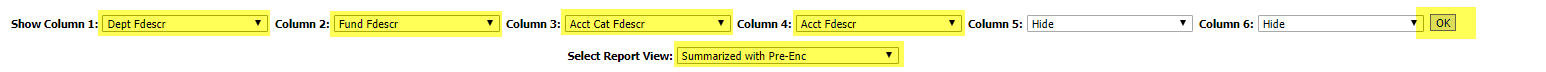 Column 1: Dept Fdescr
Column 2: Fund Fdescr
Column 3: Acct Cat Fdescr
Column 4: Acct Fdescr
Select Report View: 
Summarized with Pre-Enc
Click “OK”
6
Navigation – Saving Reports
Saved reports and defaults are called “customizations”
Can save or utilize (apply) saved reports using the bullet point icon in upper right
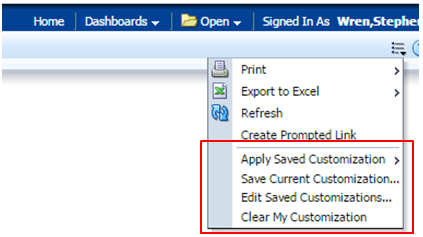 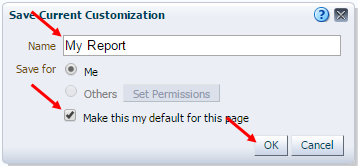 7
Navigation- Download Report
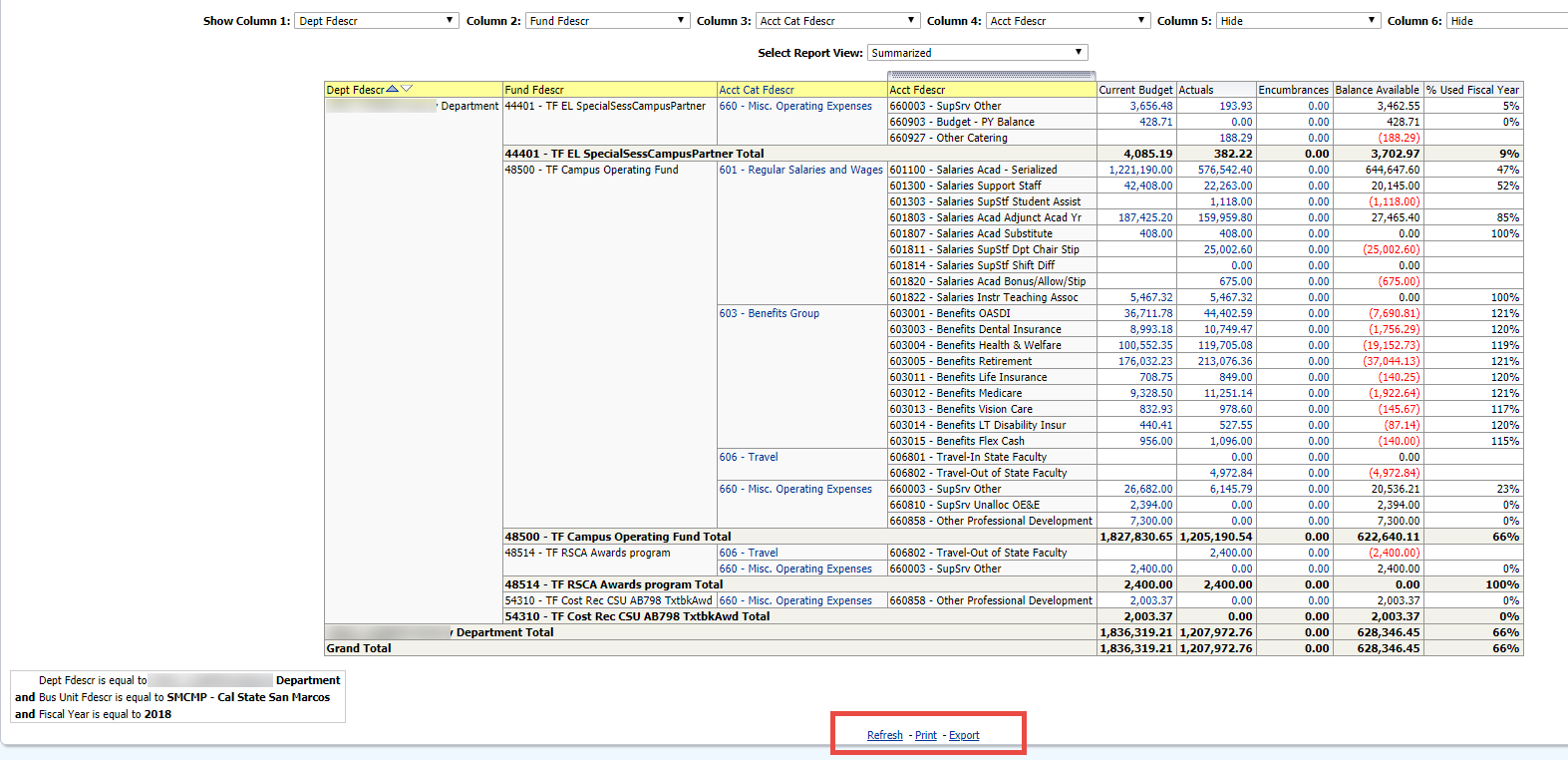 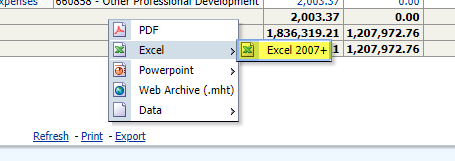 8
Navigation – Fund Balance Report
Fund Summary Only
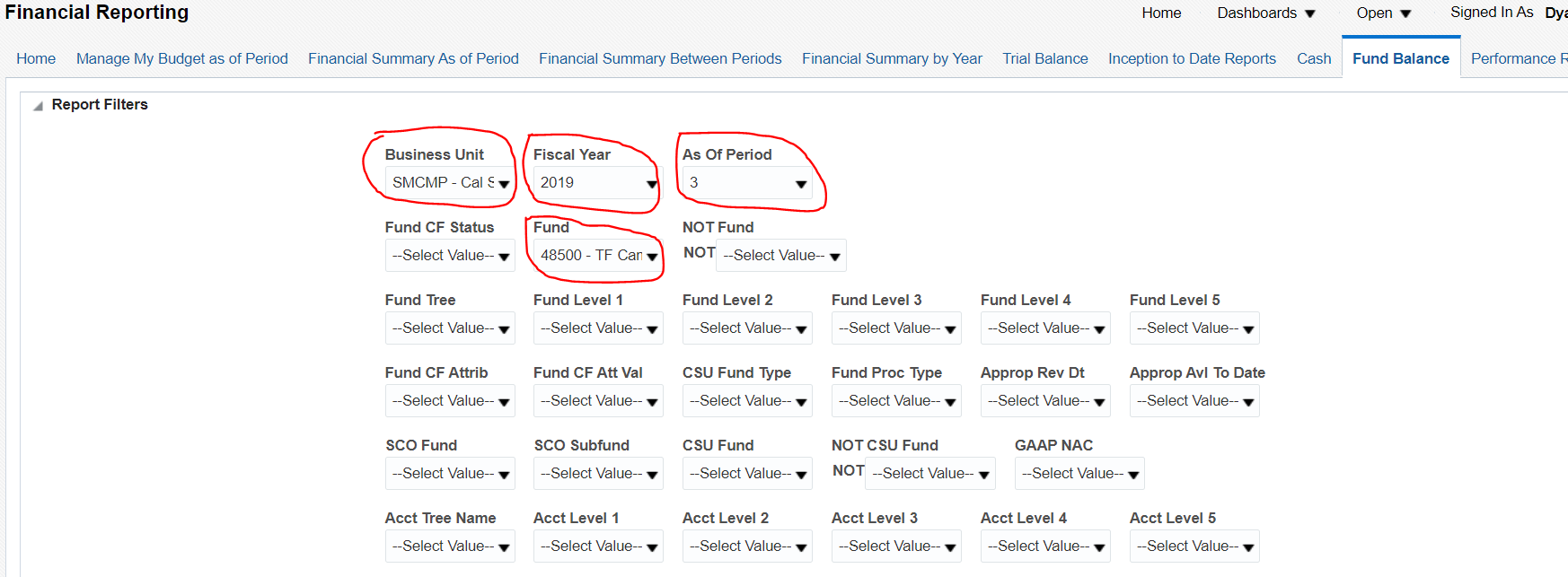 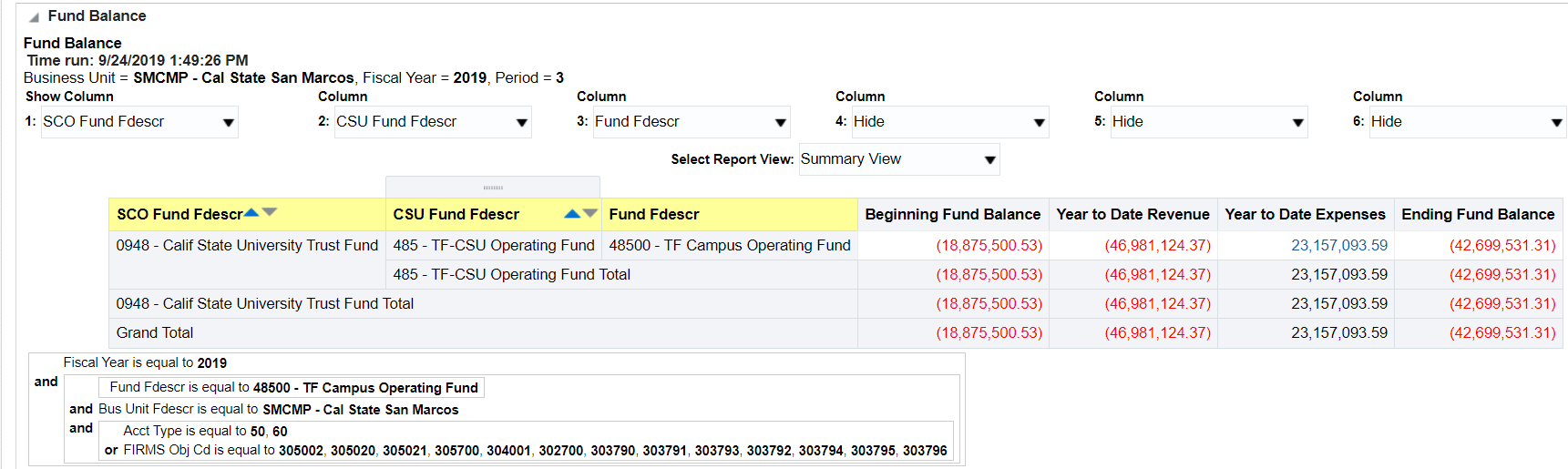 9
Pivot Table Instructions
Questions?
10